03/01/2020
BW Negotiation, TXOP Protection with >160MHz PPDU and Puncture Operation
Date: 2020-03-01
Authors:
Slide 1
Liwen Chu et al (NXP)
03/01/2020
Recap: TXOP Protection with >160MHz BW and/or Puncture Operation
11be defines a MAC mechanism to protect TXOP for PPDUs with >160MHz and/or PPDUs with preamble puncturing.
This presentation further discuss:
Whether dynamic/static BW negotiation is allowed.
The meaning of dynamic BW negotiation.
The format of E-RTS/E-CTS.
Slide 2
Liwen Chu et al (NXP)
03/01/2020
TXOP with Punctured BW
An EHT BSS can have punctured BSS operating channel or no punctured BSS operating channel.
TXOP BW Option 1:
Dynamic bandwidth negotiation is allowed however a TXOP holder is not allowed to further puncture the 20MHz channels within the occupied TXOP BW.
no channel puncture indication, e.g. 20MHz channel bitmap, is required.
2x(20+40) MHz TXOP
160MHz TXOP
80MHz TXOP
160MHz BSS
Disallowed TXOP BW
Allowed TXOP BW
20+40 MHz TXOP
80+40MHz TXOP
80+40MHz BSS
80MHz TXOP
Disallowed TXOP BW
Allowed TXOP BW
Slide 3
Liwen Chu et al (NXP)
03/01/2020
TXOP with Punctured BW
TXOP BW Option 2:
Dynamic bandwidth negotiation is allowed and a TXOP holder is allowed to further puncture the 20MHz channels within the occupied TXOP BW.
The channel puncture indication, e.g. 20MHz channel bitmap, is required.
160MHz BSS
80MHz TXOP
160MHz TXOP
2x(20+40) MHz TXOP
E-RTS
E-CTS
TXOP BW negotiation
Allowed TXOP BW
80+40MHz BSS
80MHz TXOP
80+40MHz TXOP
20+40 MHz TXOP
E-RTS
E-CTS
TXOP BW negotiation
Allowed TXOP BW
Slide 4
Liwen Chu et al (NXP)
03/01/2020
Static and Dynamic BW Negotiation
The transmitter of R-RTS indicates whether the static or dynamic BW negotiation is used in R-RTS/E-CTS exchange. 
Static BW negotiation:
The recipient of E-RTS responds with E-CTS when for each 20MHz channel that E-RTS used, the recipient of E-RTS detects idle.
One variant is that some allowed 20MHz channels by BSS operation can be punctured.
E-RTS
E-CTS
E-RTS
E-CTS
160MHz BSS
Dynamic TXOP BW negotiation
Static TXOP BW negotiation
E-RTS
E-CTS
E-RTS
E-CTS
80+40MHz BSS
Static TXOP BW negotiation
Dynamic TXOP BW negotiation
Slide 5
Liwen Chu et al (NXP)
03/01/2020
Static and Dynamic BW Negotiation (Cont’d)
Dynamic BW negotiation:
The recipient of E-RTS responds with E-CTS in 20MHz channels where the E-RTS used and the recipient of E-RTS detects idle.
160MHz BSS
E-RTS
E-CTS
E-RTS
E-CTS
Dynamic TXOP BW negotiation
Static TXOP BW negotiation
E-RTS
E-CTS
80+40MHz BSS
E-RTS
E-CTS
Static TXOP BW negotiation
Dynamic TXOP BW negotiation
Slide 6
Liwen Chu et al (NXP)
03/01/2020
Enhanced RTS/CTS
Option 1: 
Currently three Control subtypes are reserved0000, 0001, 1111. One of them is defined as Extended Control frame.
A Extended Subtype field is added in the Extended Control frame to further indicate the new control frame, e.g. enhanced RTS, enhanced CTS, possibly new defined NDPA.
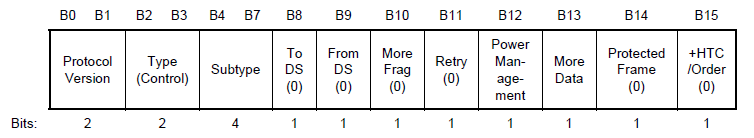 (Extended Control)
Frame Control field of Extended Control frame
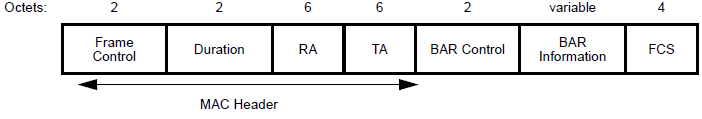 1
Extended Subtype
Control Information
Slide 7
Liwen Chu et al (NXP)
03/01/2020
Enhanced RTS/CTS
Option 2: 
Redefined the current control frame to carry the enhanced RTS/CTS.
Option 2.1: in NDPA, STA Info field with specific AID value, e.g. one AID value that is more than 2007, is used to carry enhanced RTS/CTS information, BW, dynamic indication, 20MHz channel bitmap etc.
Option 2.2: in Trigger, User Info field with specific AID value, e.g. one AID value that is more than 2007, is used to carry enhanced RTS/CTS information, BW, dynamic indication, 20MHz channel bitmap etc.
Slide 8
Liwen Chu et al (NXP)
03/01/2020
MU-RTS + CTS vs BQRP Trigger + QoS Null
MU-RTS + CTS is used for MU TXOP protection and static BW negotiation in any band:
By using MU-RTS + CTS, 11ax STAs and 11be STAs can be in one punctured HE TB PPDU.
The RUs for 11ax STAs are in multiple continuous 20MHz channels that includes primary 20MHz channel.
User Info with AID12 equal to a specific value, e.g. 2007 or 2043, includes 20MHz channel bitmap information.
HE STAs respond with CTS in part or whole primary 80MHz channel.
Primary 20MHz channel
160MHz BSS
MU-RTS
CTS
Slide 9
Liwen Chu et al (NXP)
03/01/2020
MU-RTS + CTS vs BQRP Trigger + QoS Null
BQRP Trigger + QoS Null is used for MU TXOP protection and dynamic BW negotiation in 6GHz band:
CS Required is set to 1.
User Info with AID12 equal to a specific value includes 20MHz channel bitmap information.
The AP may allocate multiple RUs to a STA where each RU is in different 20MHz channels.
The STA transmits its QoS Null in one of the RUs allocated to it where all 20MHz channels covered by the RUs are idle.
Primary 20MHz channel
160MHz BSS
QoS Nulls in TB PPDU
BQRP Trigger
Slide 10
Liwen Chu et al (NXP)
03/01/2020
Straw Poll 1
Do you support to include static and dynamic punctured BW negotiation where
For static BW punctured negotiation, The recipient of E-RTS responds with E-CTS that is same as E-RTS where in the BW of E-CTS the 20MHz channels that are not punctured by E-RTS can’t be punctured.
It is TBD about whether in the BW of transmitting E-RTS the punctured 20MHz channels are same as the BSS punctured 20MHz channels.
For dynamic punctured BW negotiation, the recipient of E-RTS responds with E-CTS in 20MHz channels where the E-RTS used and the recipient of E-RTS detects idle. 
In the BW of transmitting E-RTS, the punctured 20MHz channels can be different from the BSS punctured 20MHz channels.
Slide 11
Liwen Chu et al (NXP)
03/01/2020
Straw Poll 2
Which one do you support for defining enhanced RTS/CTS:
Option 1: new control frame subtype
Option 2: redefining the current Control frame
Slide 12
Liwen Chu et al (NXP)
03/01/2020
Straw Poll 3
Do you support the following Extended Control frame definition
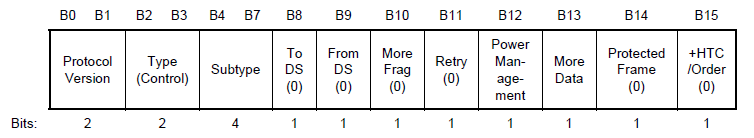 (Extended Control)
Frame Control field of Extended Control frame
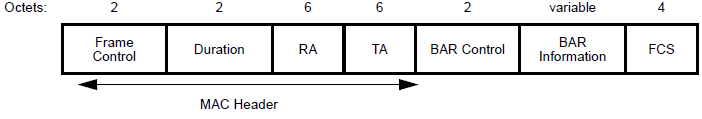 1
Extended Subtype
Control Information
Slide 13
Liwen Chu et al (NXP)
03/01/2020
Straw Poll 4
Do you support that in E-RTS, E-CTS the Control Information includes the channel bitmap field to indicate whether 20MHz channels are available or not, Dynamic field to indicate whether dynamic/static BW negotiation is applied.
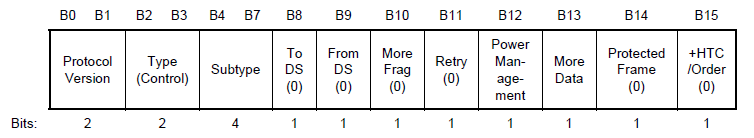 (Extended Control)
Frame Control field of Extended Control frame
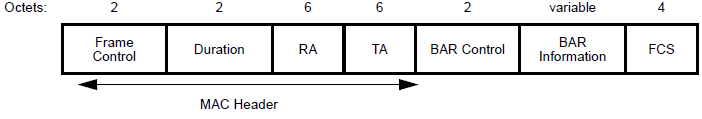 1
Extended Subtype (E-RTS, E-CTS)
Control Information
Slide 14
Liwen Chu et al (NXP)